Художник- конструктор
Тользина Анастасия Павловна
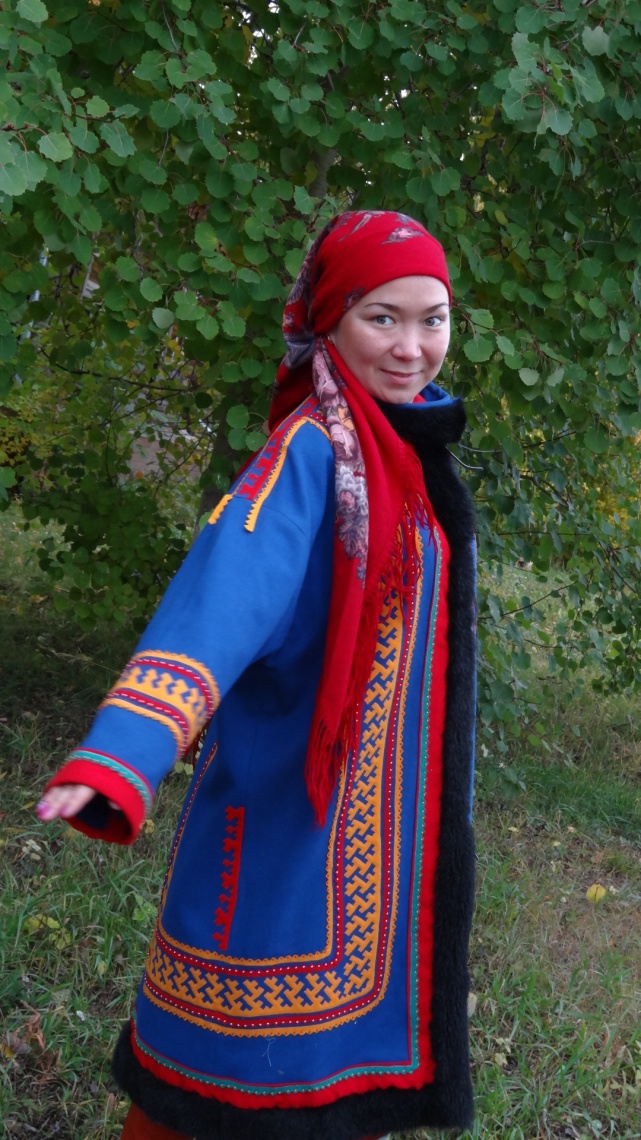 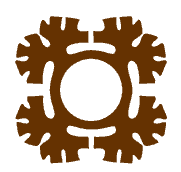 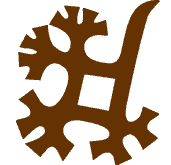 «Тутчан» - традиционная женская 
сумочка для рукоделия
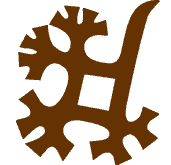 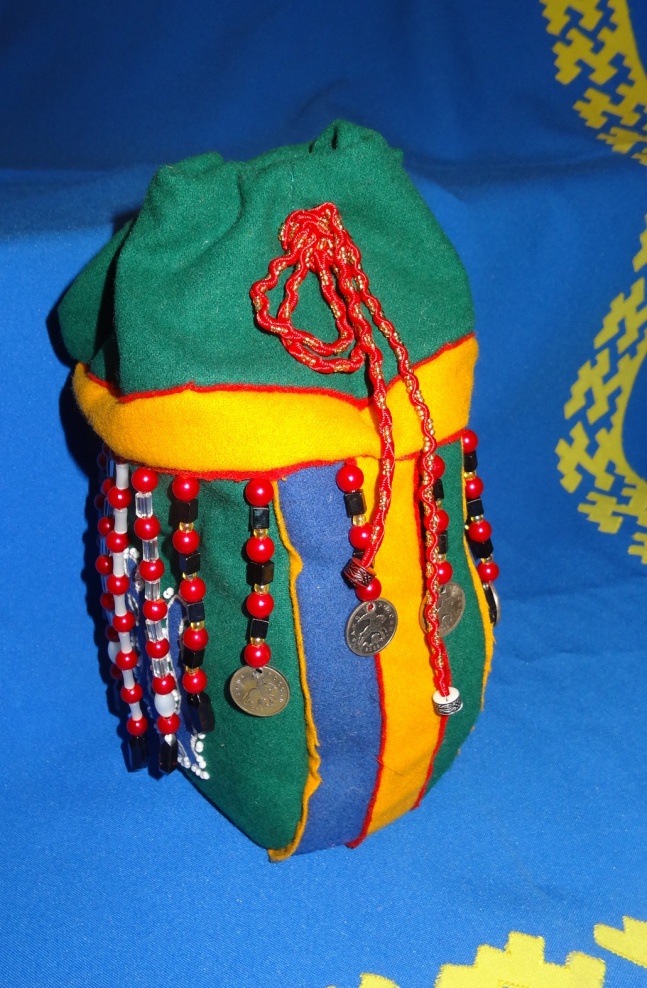 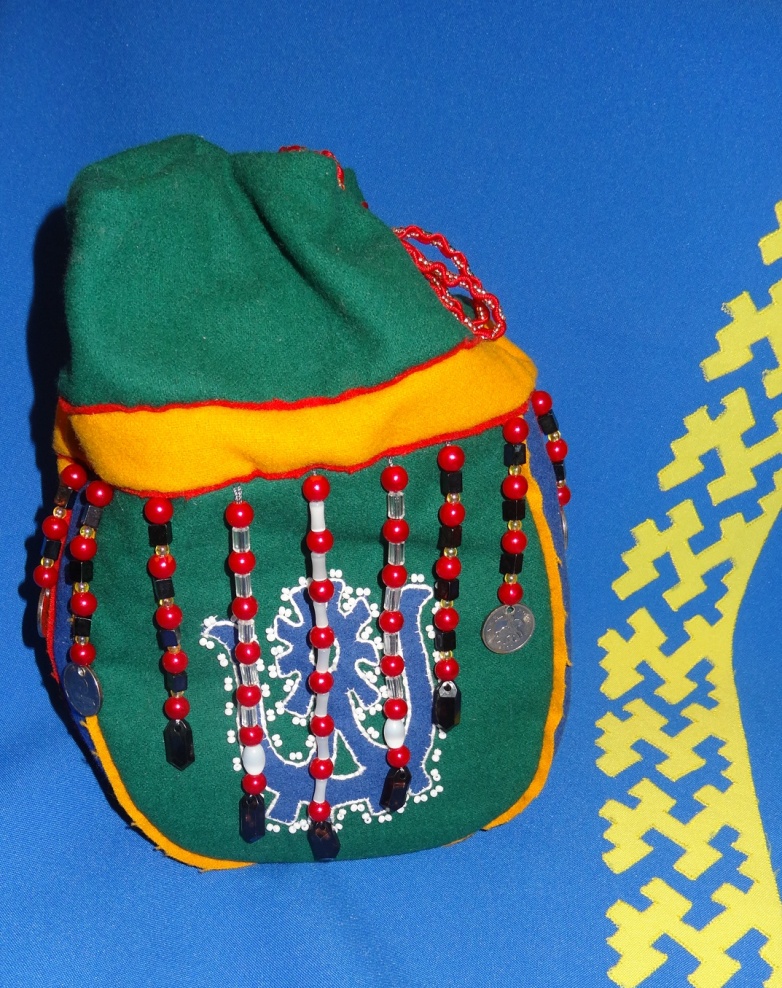 Традиционные ложные косы
повседневные (ханты)
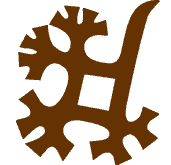 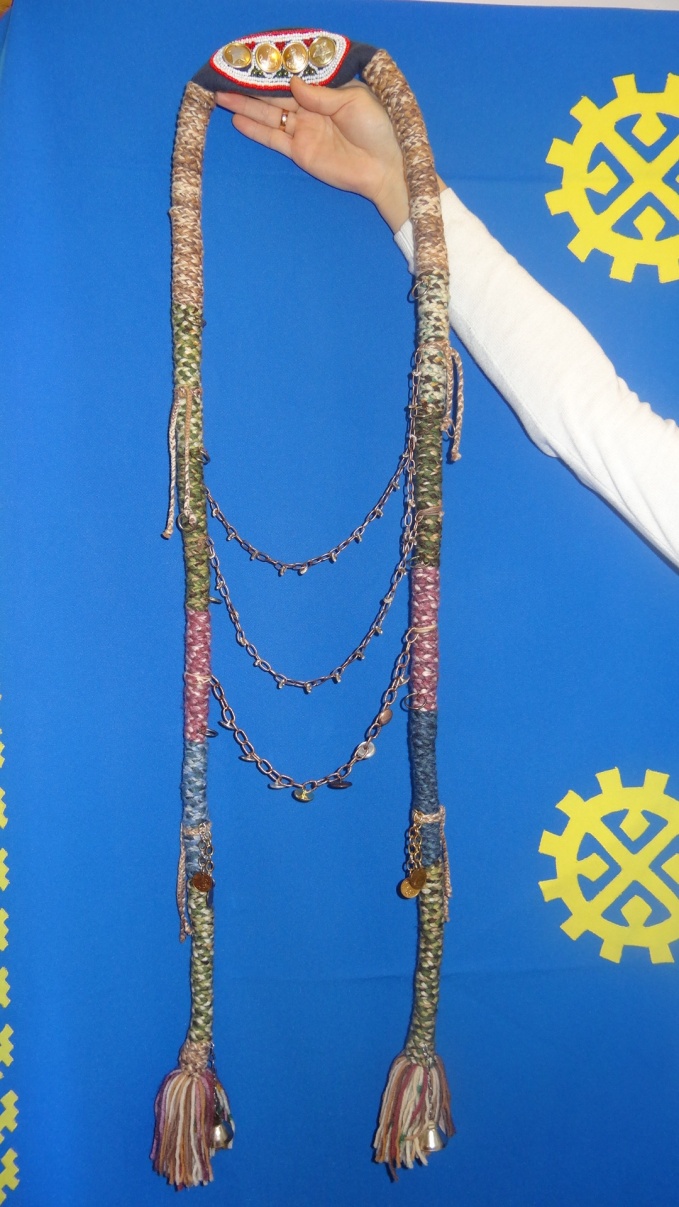 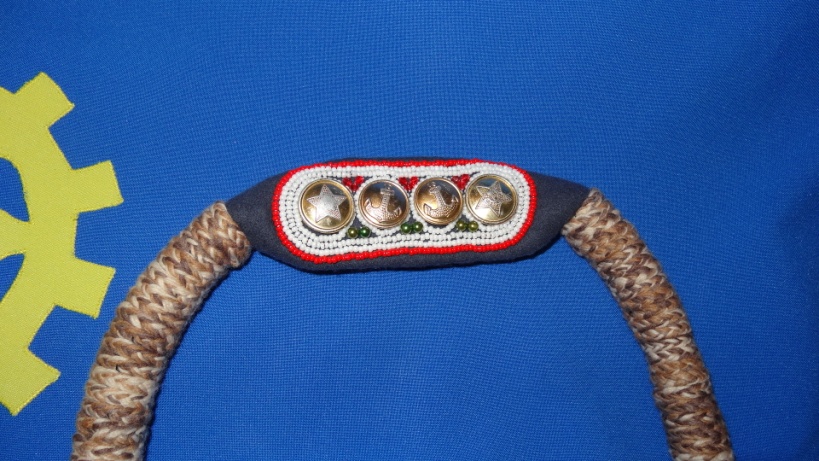 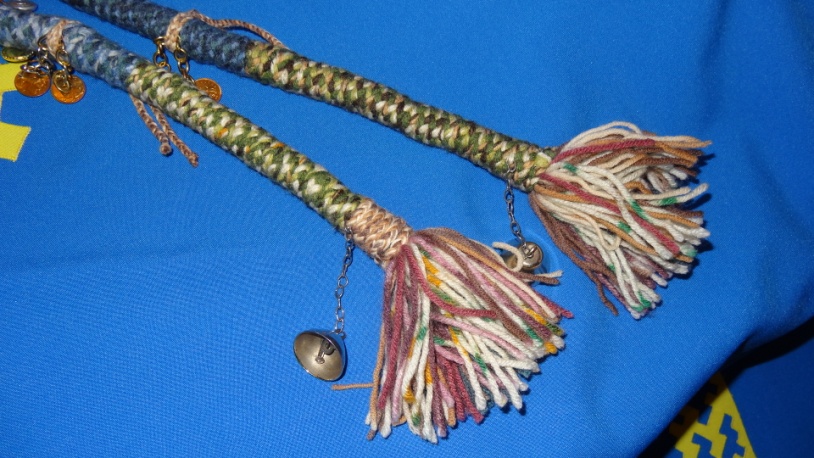 Традиционные ложные косы 
свадебные (ханты)
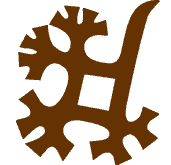 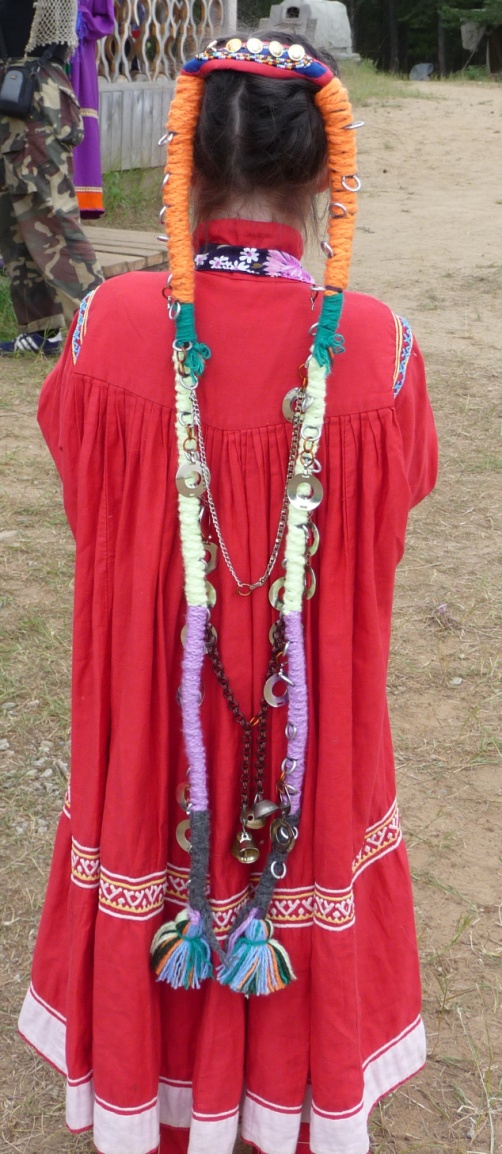 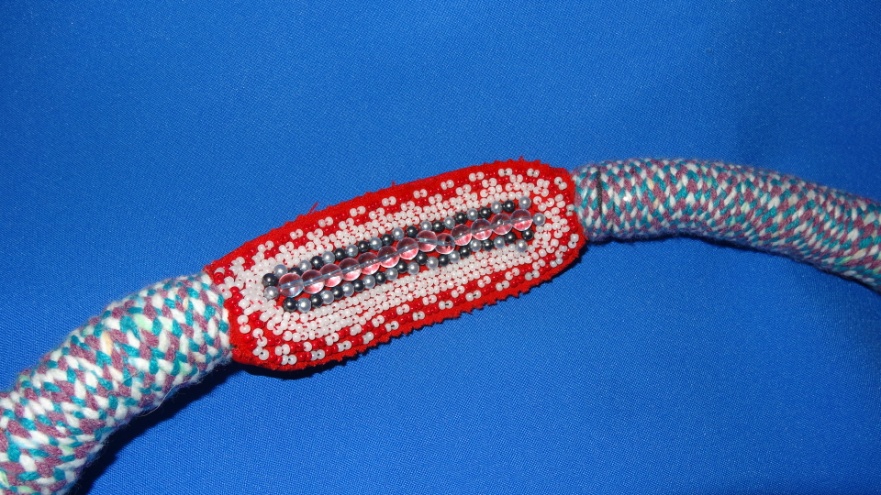 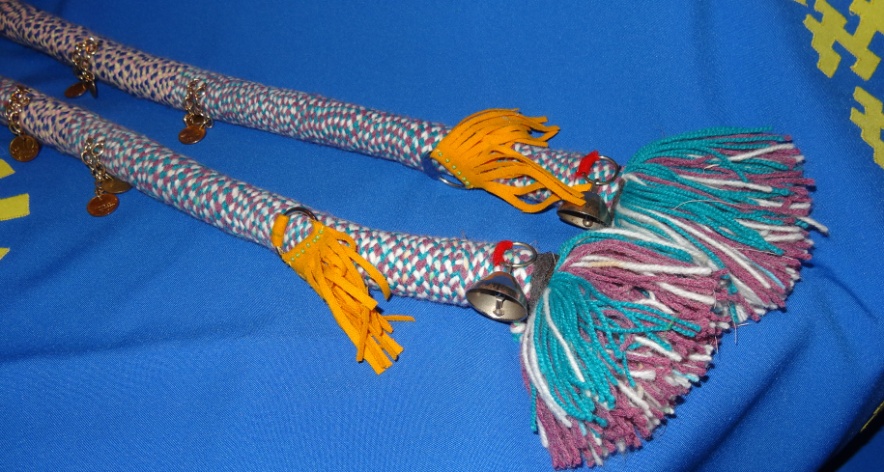 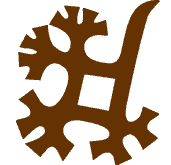 «Намт» - 
традиционная игольница ханты
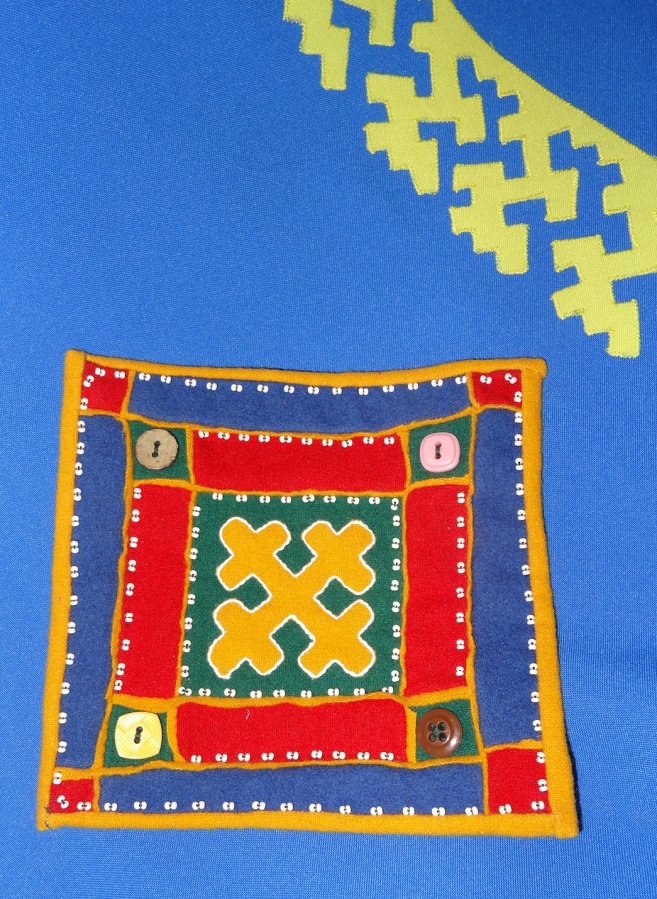 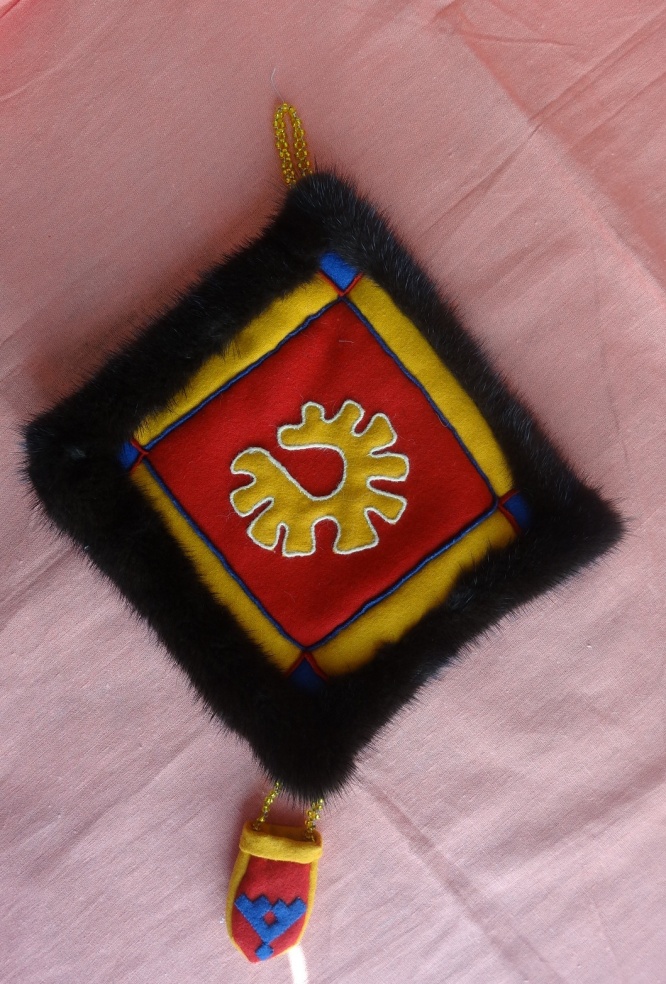 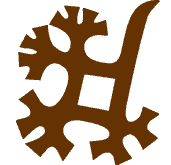 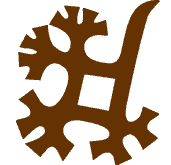 Традиционная кукла ханты – «Акань»
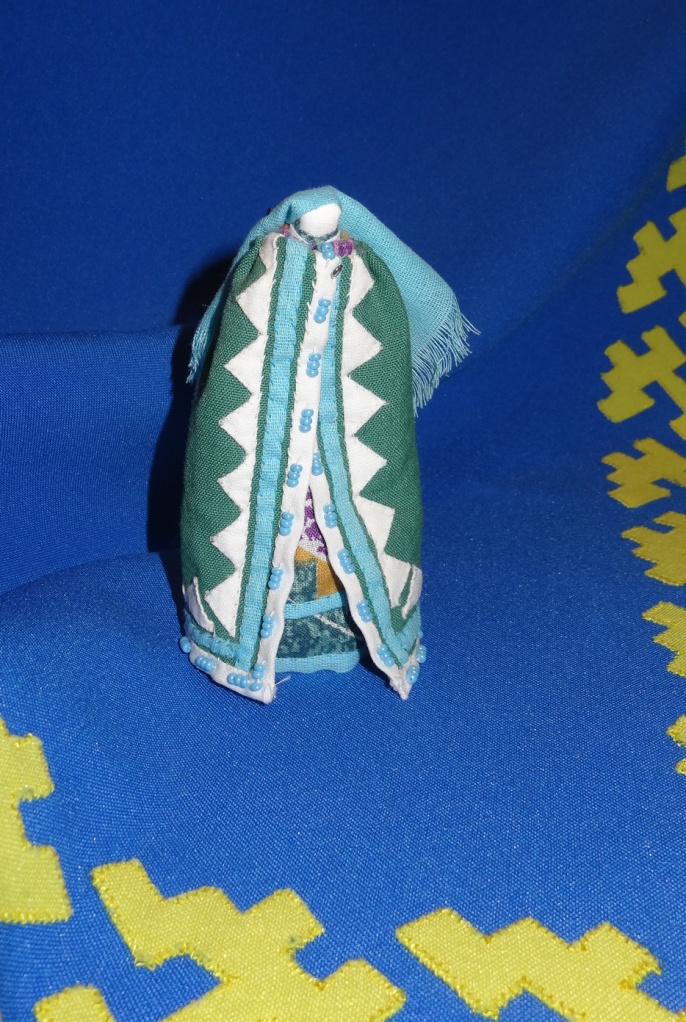 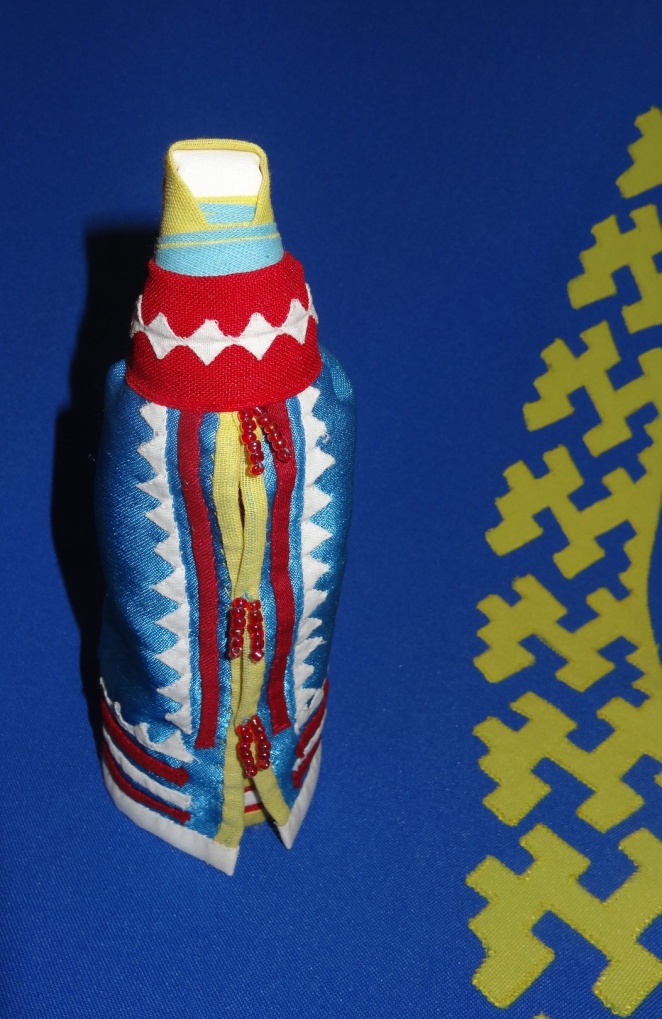 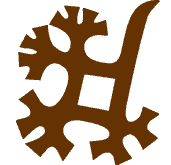 Традиционная кукла ханты – «Акань»
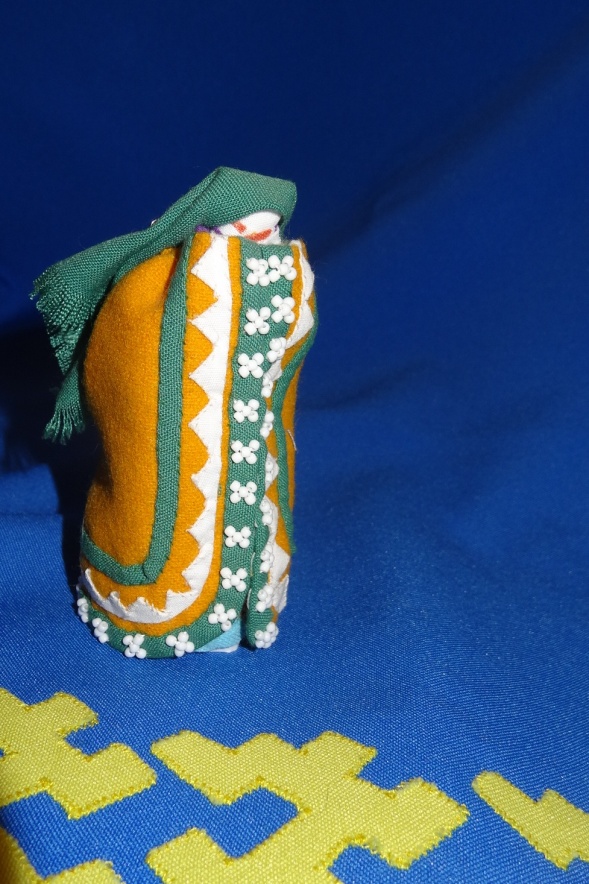 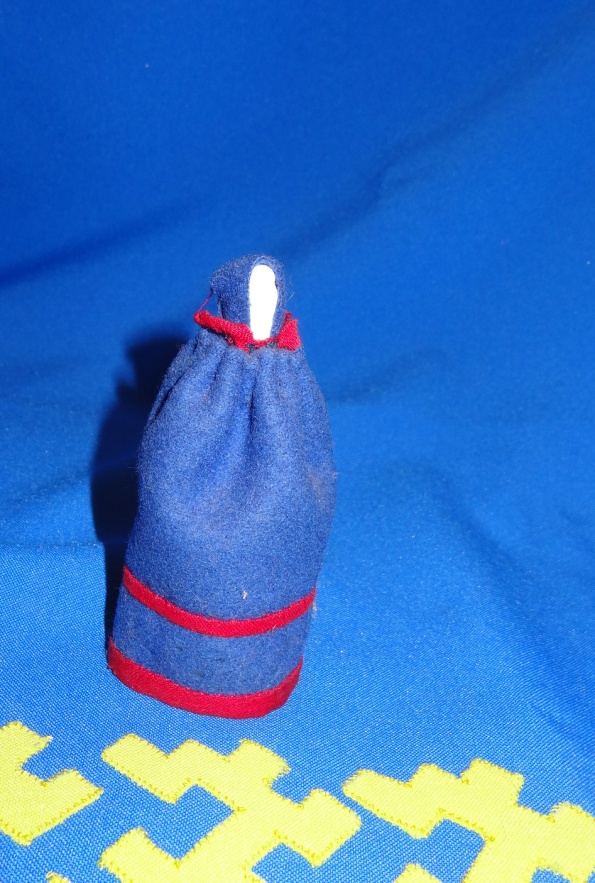 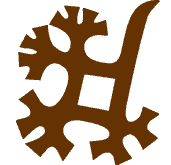 Традиционная кукла ханты – «Акань»
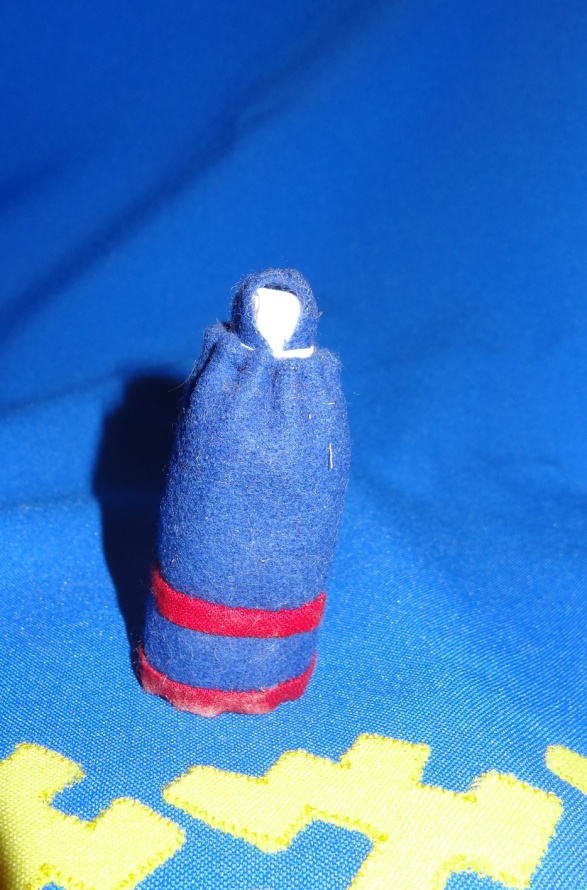 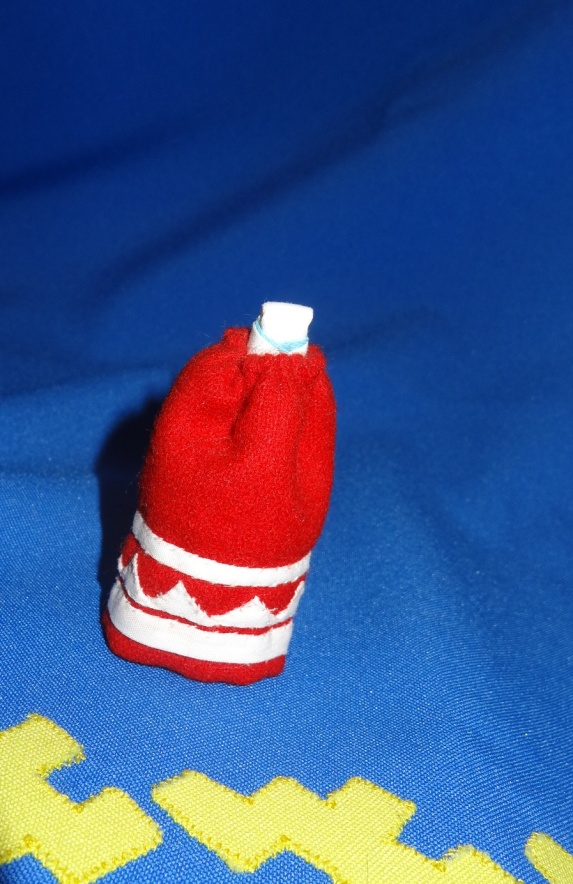 Традиционная обувь – «Ниры»
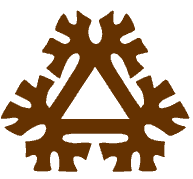 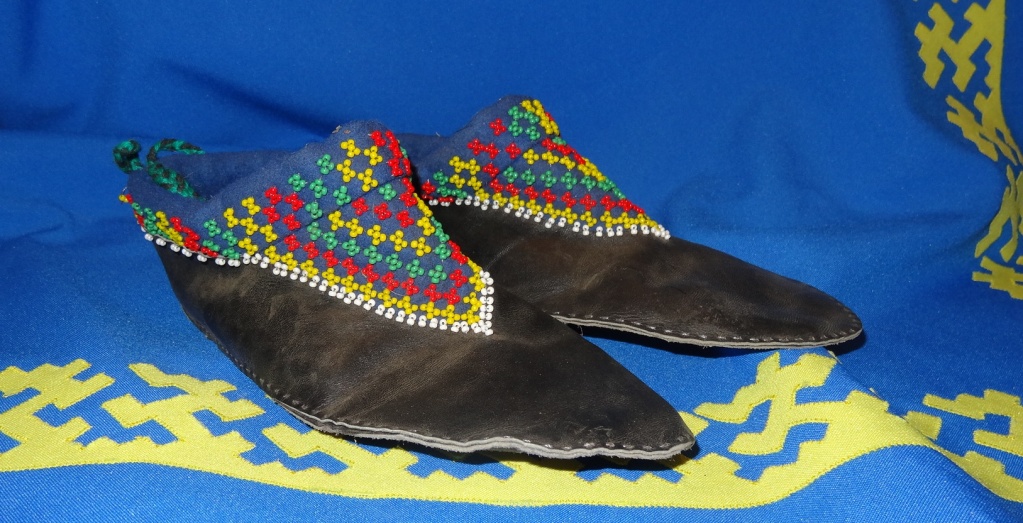 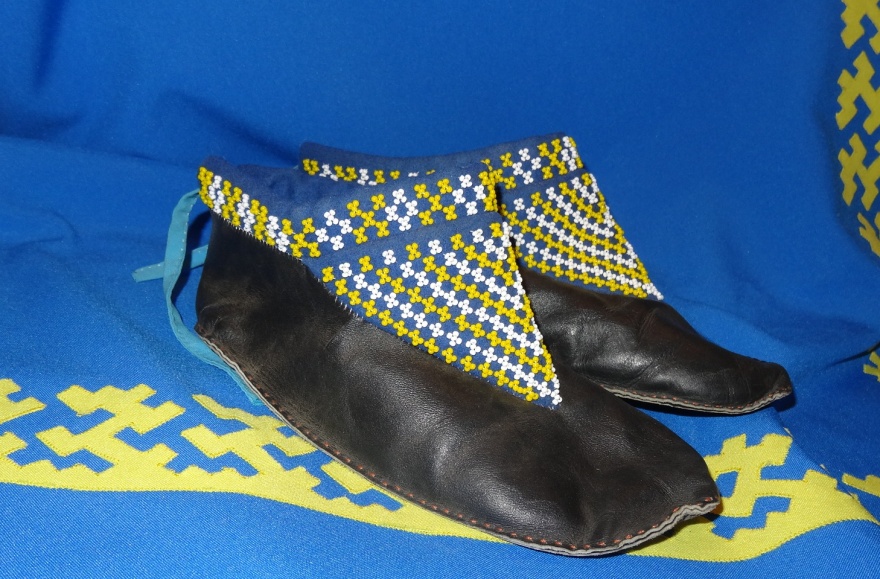 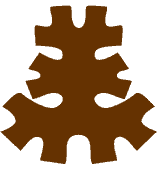 Традиционная обувь – «Ниры»
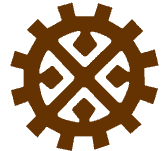 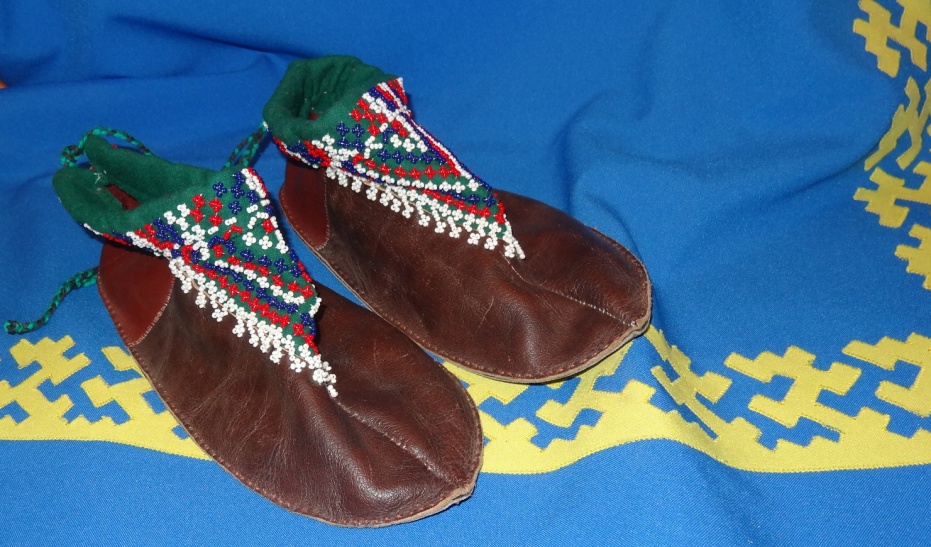 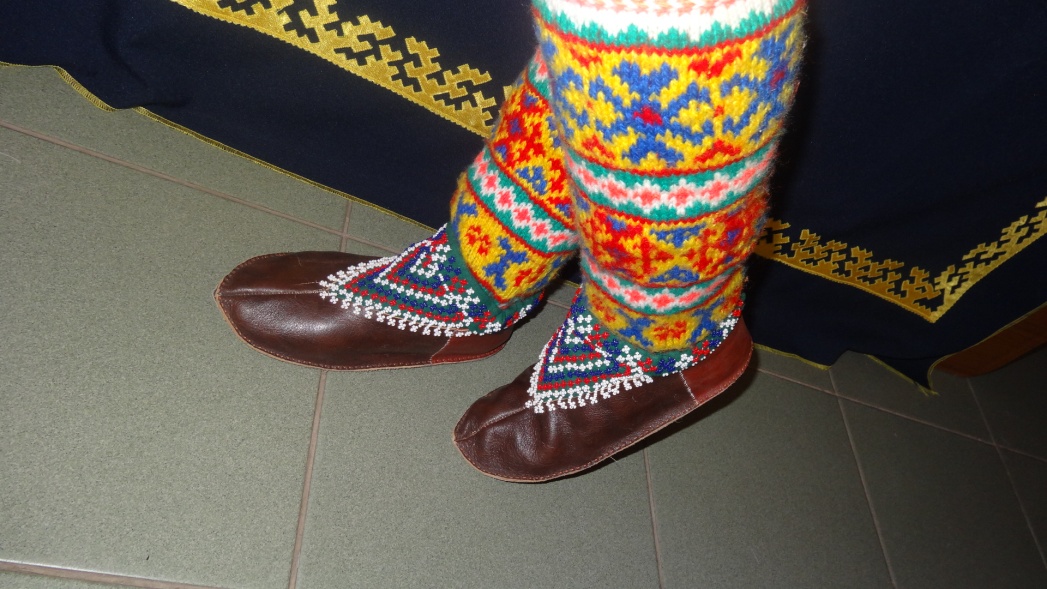 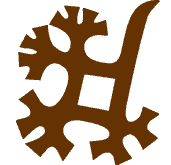 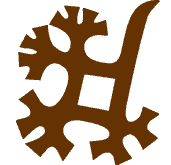 Украшение для дома 
из бисера с традиционным орнаментом
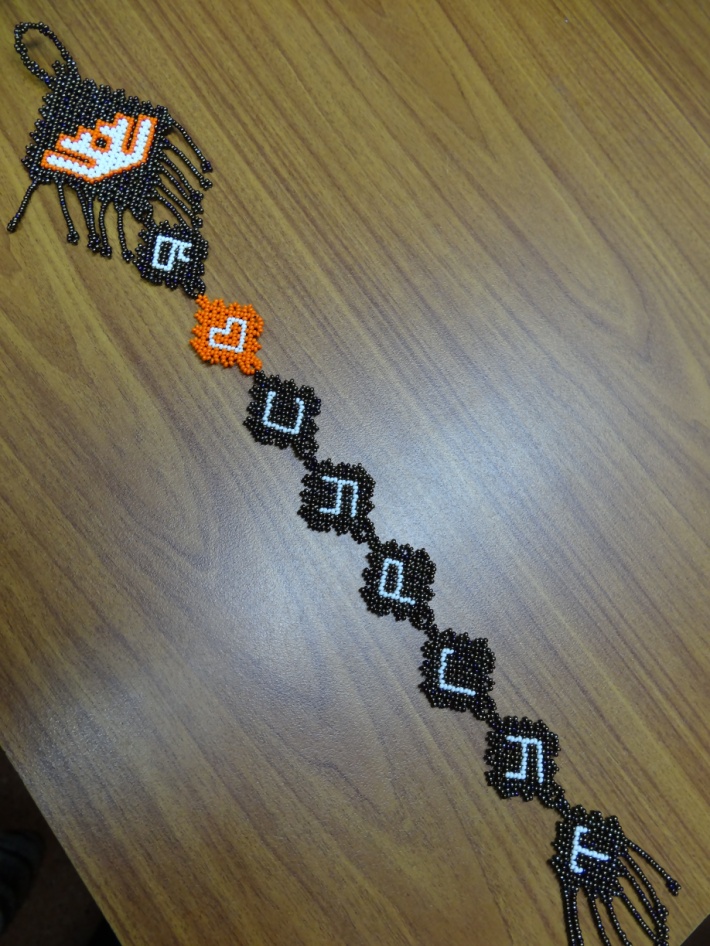 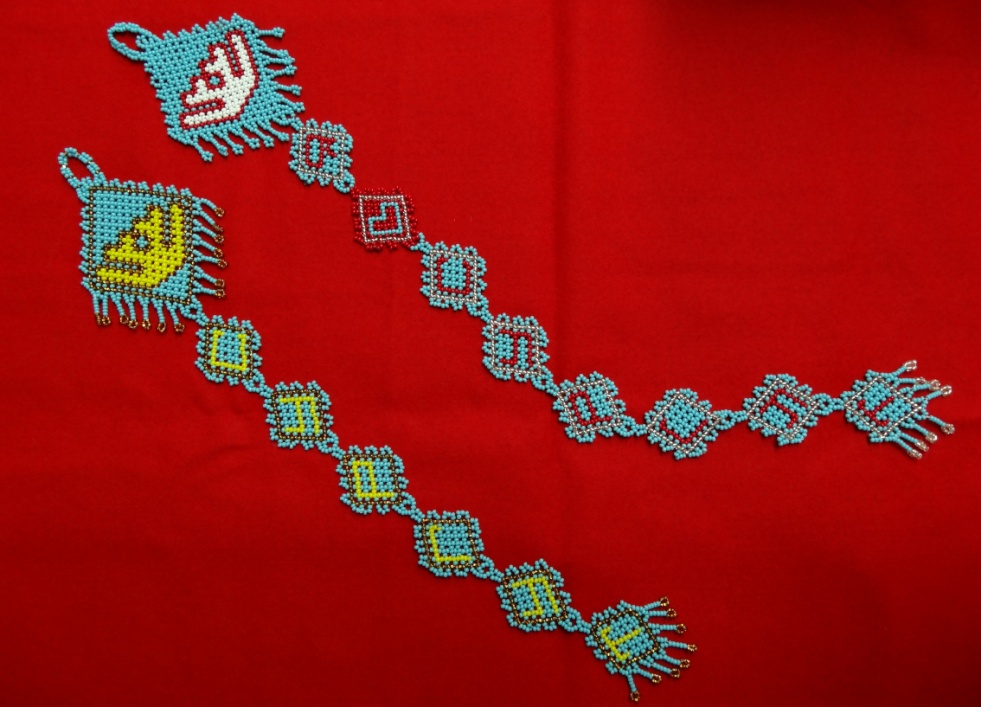 Брелоки из бисера 
с традиционным орнаментом
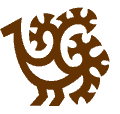 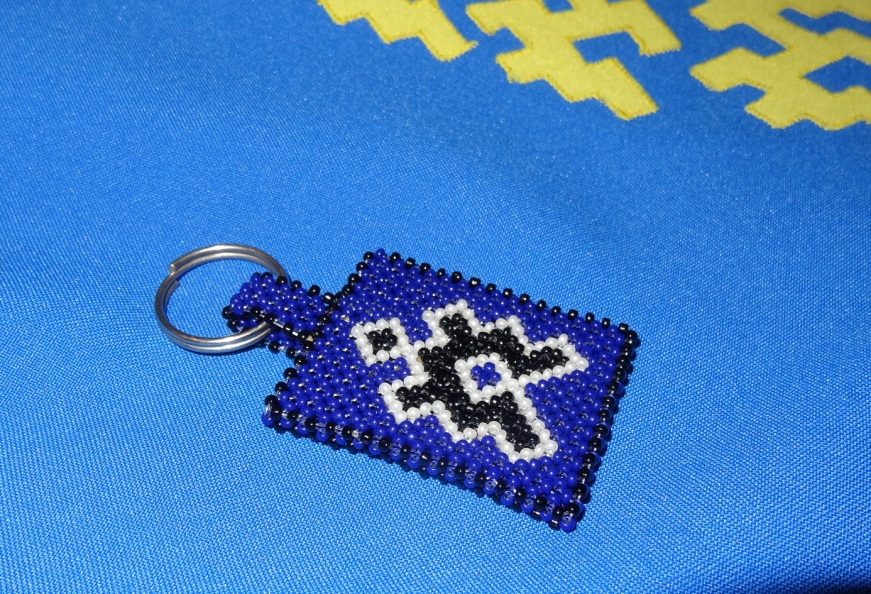 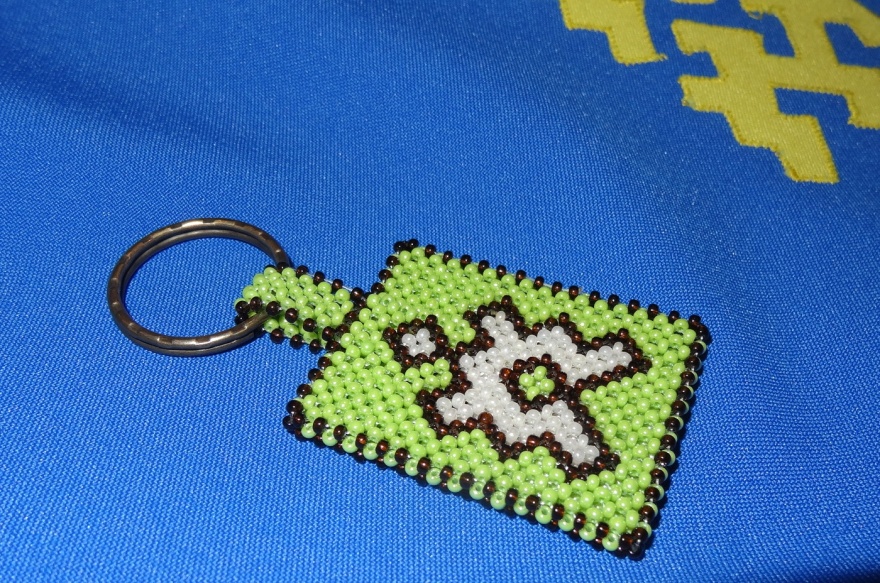 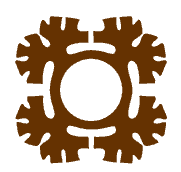 Брелоки из бисера 
с традиционным орнаментом
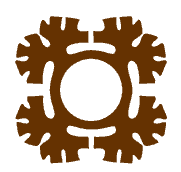 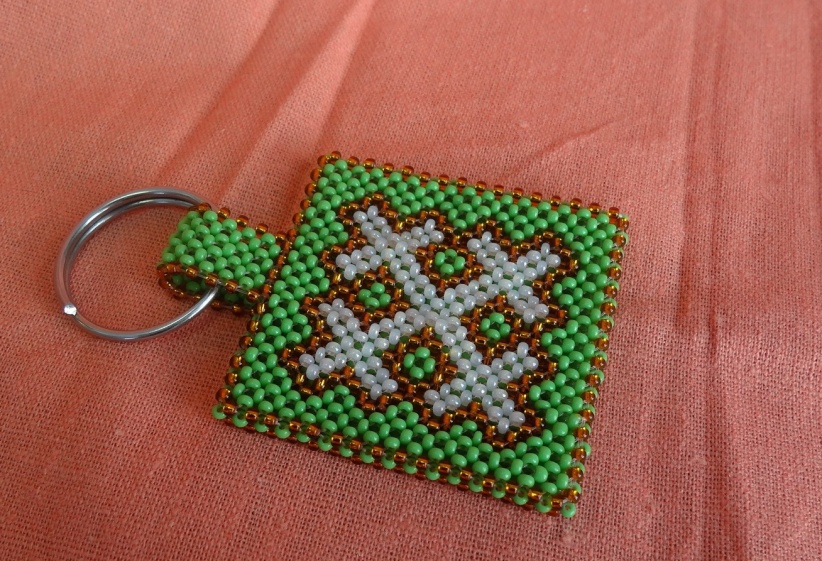 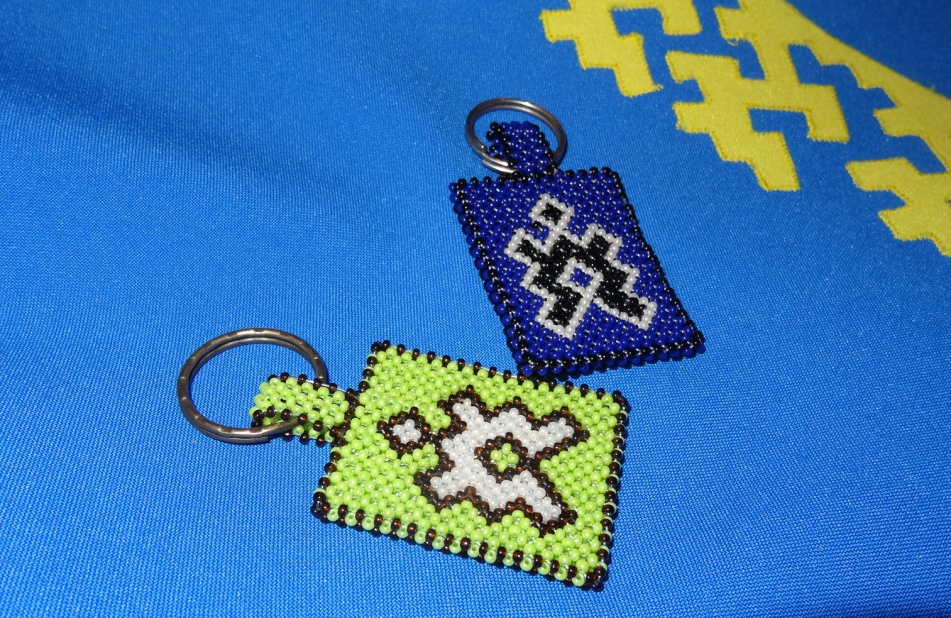 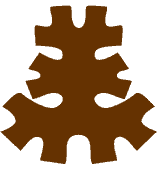 Кошелек из бисера
с традиционным орнаментом
«Лягушка»
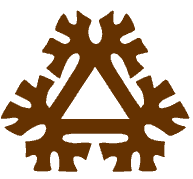 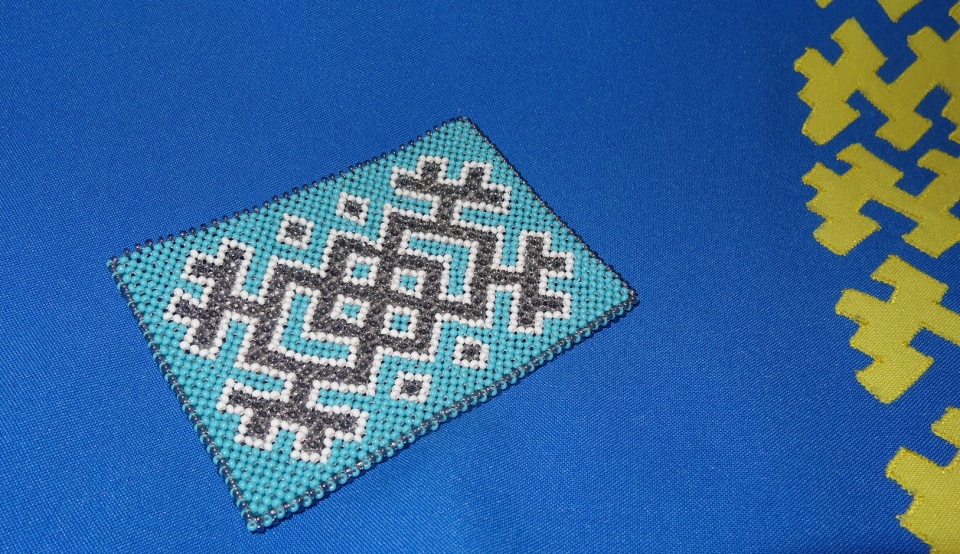 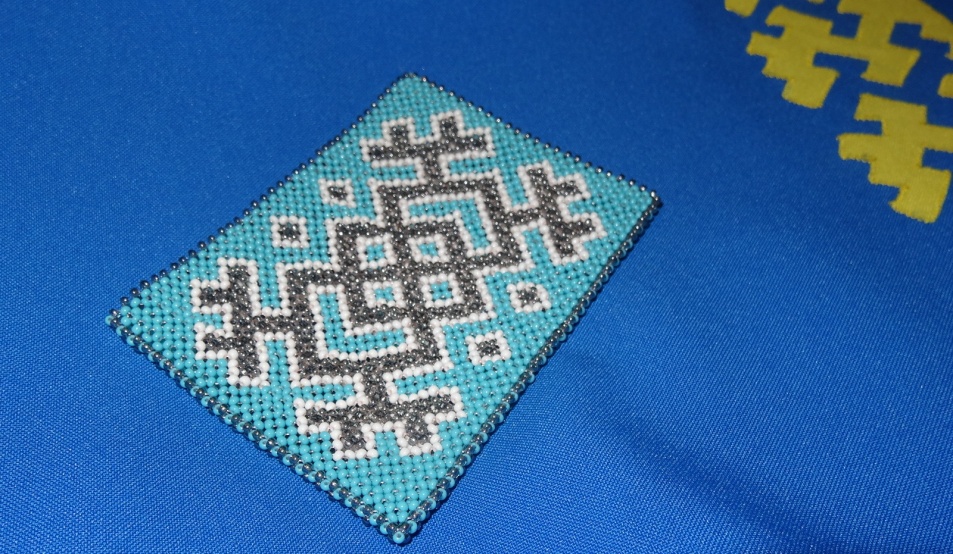 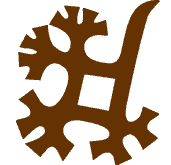 Игольница бисерная 
с орнаментом «Березовая ветка»
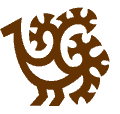 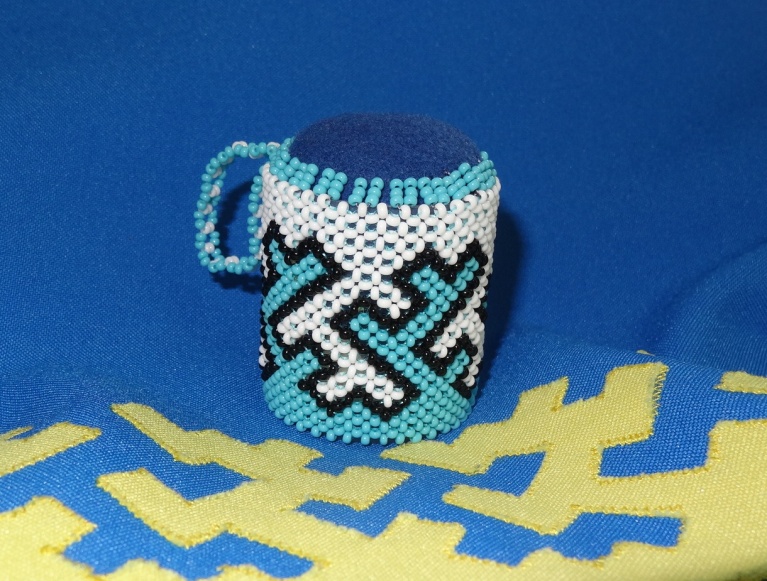 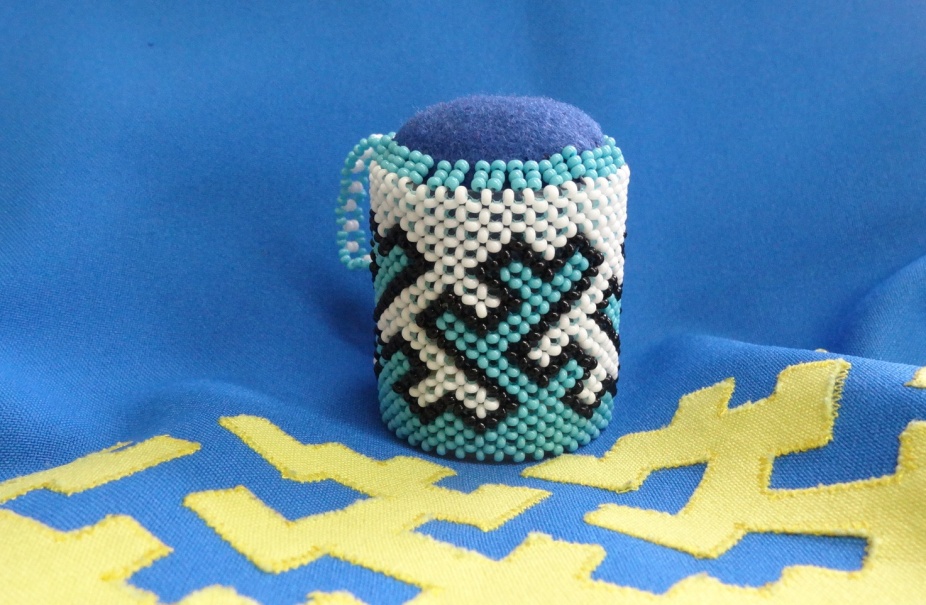 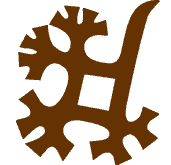 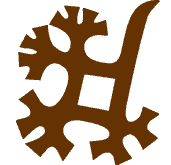 Игольница бисерная 
с орнаментом «След соболя»
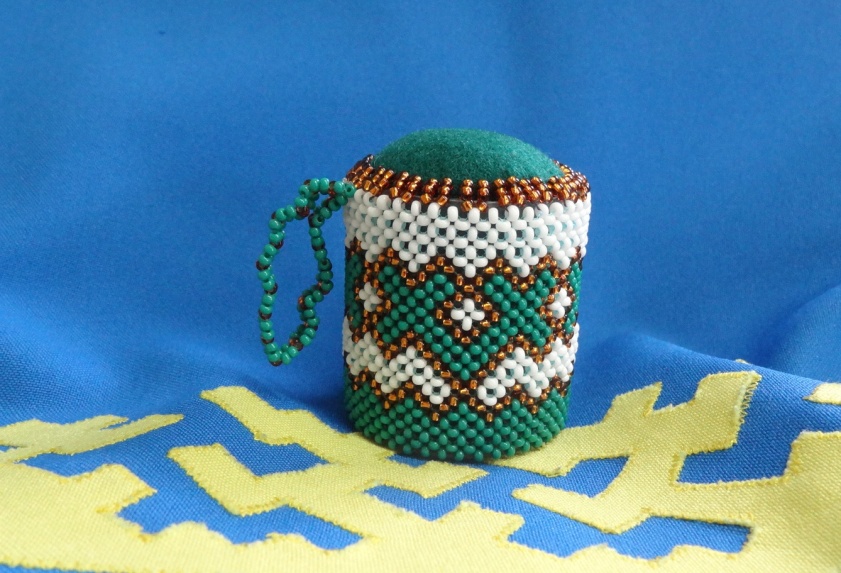 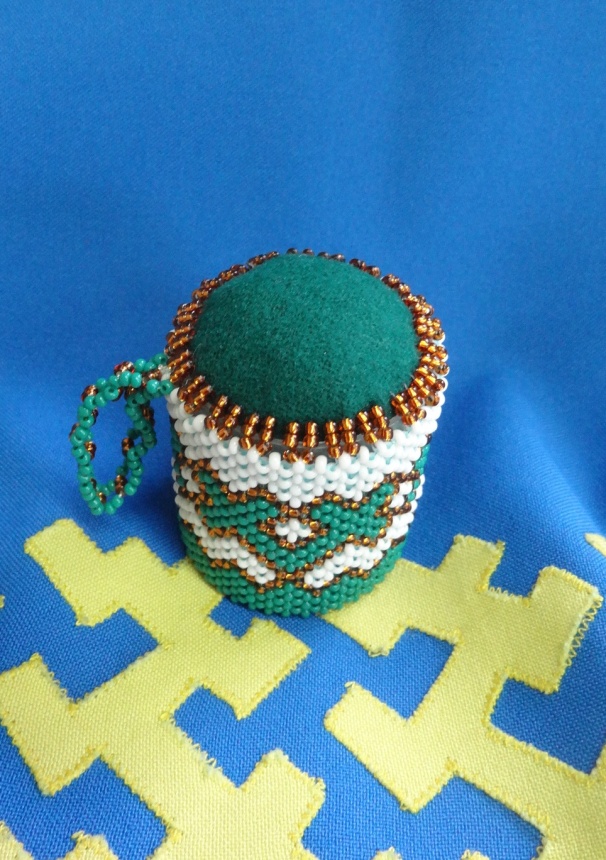 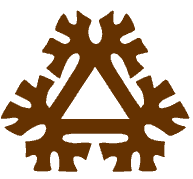 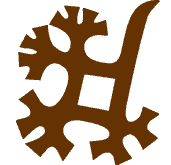 Игольница бисерная
с орнаментом «Заячьи ушки»
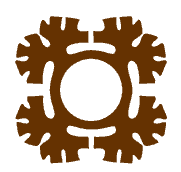 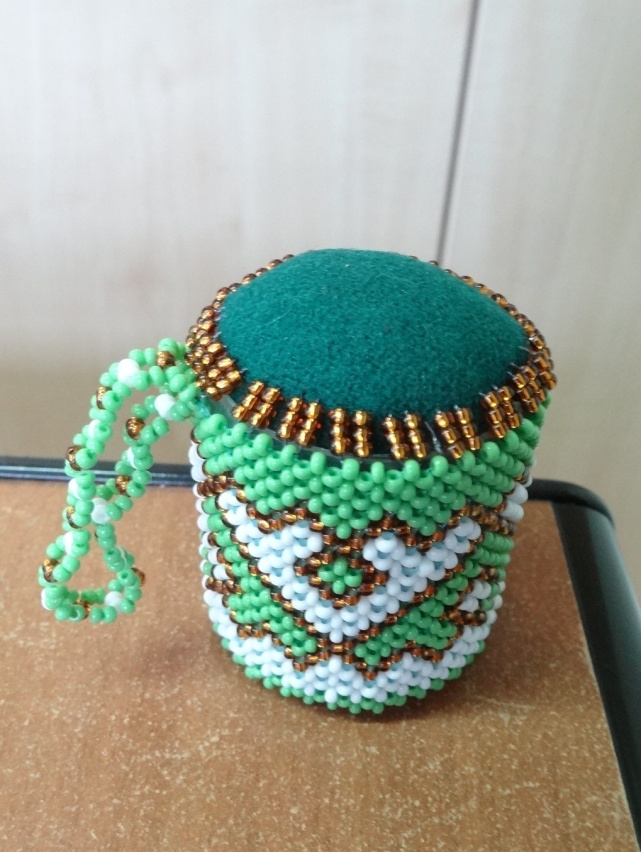 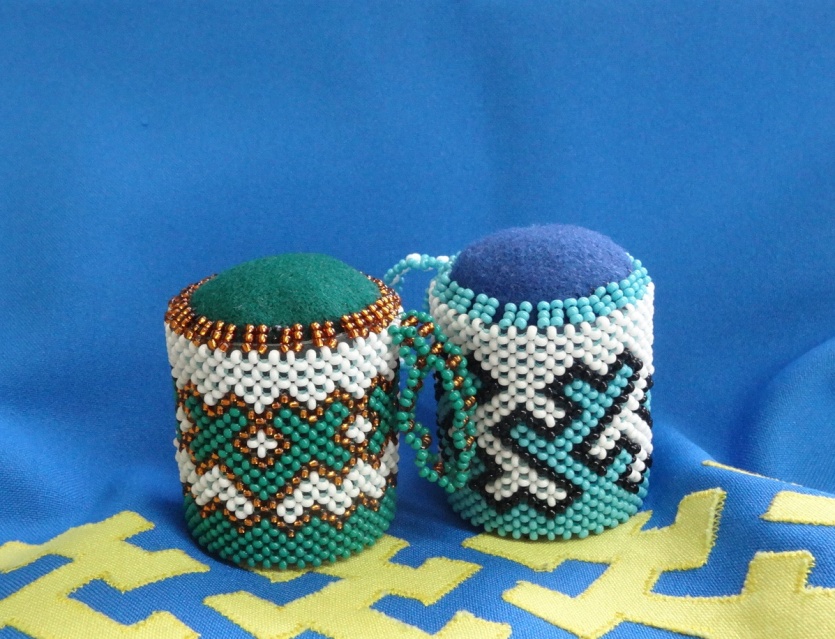 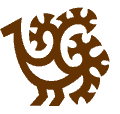